Application: Polling
CSE 312 Summer 21
Lecture 17
Announcements
Review Summary 2 due tonight!

HW 6 has been released!

One programming question and an analysis of the code.
Outline of CLT steps
Application: Idealized Polling
Polling
Our end goal is to answer the question “how many people do I need to poll to get an accurate sense of how the population is going to vote?”

That’s a weird question (it’ll require “going backwards” in the algebra) so first we’ll “go forwards” (given the poll size how accurate will we be?) to see what’s happening more clearly.
Polling
Polling
Method 1 is what’s accurate to what is actually done…
…but we’re going to use the math from Method 2.

Why? Hypergometric variable formulas are rough, and for increasing population size they’re very close to binomial. 
And we’re going to approximate with the CLT anyway, so…the added inaccuracy isn’t a dealbreaker.
If we need other calculations, independence will make any of them easier.
Polling
Fill out the poll everywhere so Kushal knows how long to explain
Go to pollev.com/cse312su21
Polling
Using the CLT
Hey! Where’s the continuity correction?
Hey! You didn’t tell us how many students were in CSE!
The accuracy of a poll is dependent on the number of people you sample, not the size of the population.*
Weird right? 
This isn’t a trick of the fact that we used the CLT. The same is true if we calculated exactly with a binomial. 

*at least for this idealized scenario, where the answer is a simple “yes” or “no” and you can get a uniformly random person. Those things become less likely as populations get bigger.
The Reverse Question
Margin of Error
Wait…what’s a “margin of error”

The result of the poll is a random variable – it has a distribution. 
You’d like to know something about its variance (Did you poll everyone in the entire country? Just 3 people? How much variance is there in the poll?)

A “margin of error” is an intuitive measurement of the variance of the poll. “If I performed this poll repeatedly, 95% of the time, we’re within true +/- the margin of error.”
Our Goal
Poll Setup
Poll Setup
Using the CLT
Apply the CLT
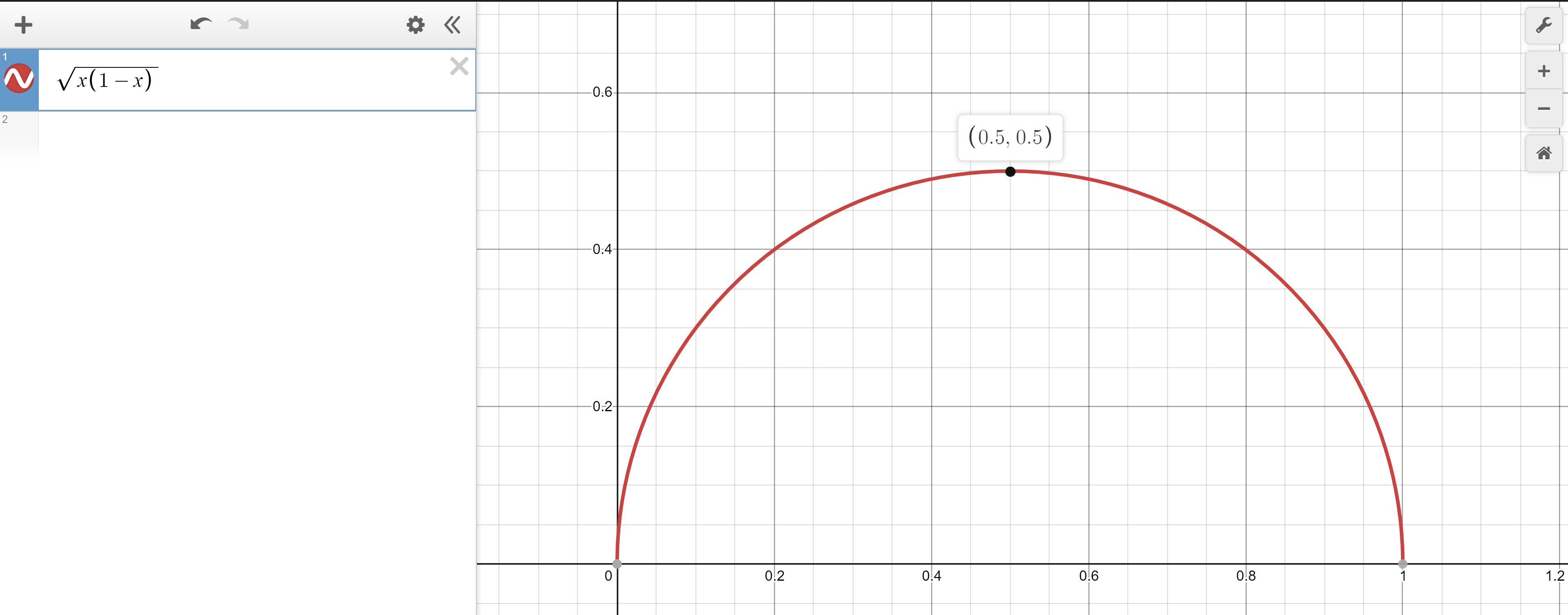 Doing the algebra
CLT Wrap-up
CLT Wrap-up
Use the CLT when:
1. The random variable you’re interested in is the sum of independent random variables.
2. The random variable you’re interested in does not have an easily accessible or easy to use pmf/pdf (or the question you’re asking doesn’t lend itself to easily using the pmf/pdf)
3. You only need an approximate answer, and the sum is of at least a moderate number of random variables.